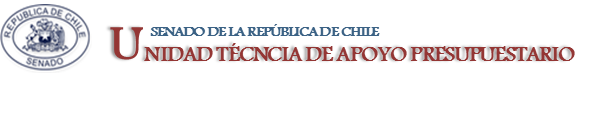 EJECUCIÓN ACUMULADA DE GASTOS PRESUPUESTARIOSal mes de FEBRERO DE 2020Partida 12:MINISTERIO DE OBRAS PÚBLICAS
Valparaíso, marzo 2020
COMPORTAMIENTO DE LA EJECUCIÓN ACUMULADA DE GASTOS A FEBRERO DE 2020 PARTIDA 12 MINISTERIO DE OBRAS PÚBLICAS
Fuente: Elaboración propia en base  a Informes de ejecución presupuestaria mensual de DIPRES.
2
COMPORTAMIENTO DE LA EJECUCIÓN ACUMULADA DE GASTOS A FEBRERO DE 2020 PARTIDA 12 MINISTERIO DE OBRAS PÚBLICAS
Fuente: Elaboración propia en base  a Informes de ejecución presupuestaria mensual de DIPRES.
3
COMPORTAMIENTO DE LA EJECUCIÓN ACUMULADA DE GASTOS A FEBRERO DE 2020 PARTIDA 12 MINISTERIO DE OBRAS PÚBLICAS
Fuente: Elaboración propia en base  a Informes de ejecución presupuestaria mensual de DIPRES.
4
COMPORTAMIENTO DE LA EJECUCIÓN ACUMULADA DE GASTOS A FEBRERO DE 2020 PARTIDA 12 MINISTERIO DE OBRAS PÚBLICAS
Fuente: Elaboración propia en base  a Informes de ejecución presupuestaria mensual de DIPRES.
5
EJECUCIÓN ACUMULADA DE GASTOS A FEBRERO DE 2020 PARTIDA 12 MINISTERIO DE OBRAS PÚBLICAS
en miles de pesos 2020
Fuente: Elaboración propia en base  a Informes de ejecución presupuestaria mensual de DIPRES.
6
EJECUCIÓN ACUMULADA DE GASTOS A FEBRERO DE 2020 PARTIDA 12 RESUMEN POR CAPÍTULOS
en miles de pesos 2020
Fuente: Elaboración propia en base  a Informes de ejecución presupuestaria mensual de DIPRES
7
EJECUCIÓN ACUMULADA DE GASTOS A FEBRERO DE 2020 PARTIDA 12. CAPÍTULO 01. PROGRAMA 01: SECRETARÍA Y ADMINISTRACIÓN GENERAL
en miles de pesos 2020
Fuente: Elaboración propia en base  a Informes de ejecución presupuestaria mensual de DIPRES
8
EJECUCIÓN ACUMULADA DE GASTOS A FEBRERO DE 2020 PARTIDA 12. CAPÍTULO 02. PROGRAMA 01: ADMINISTRACIÓN Y EJECUCIÓN DE OBRAS PÚBLICAS
en miles de pesos 2020
Fuente: Elaboración propia en base  a Informes de ejecución presupuestaria mensual de DIPRES
9
EJECUCIÓN ACUMULADA DE GASTOS A FEBRERO DE 2020 PARTIDA 12. CAPÍTULO 02. PROGRAMA 02: DIRECCIÓN DE ARQUITECTURA
en miles de pesos 2020
Fuente: Elaboración propia en base  a Informes de ejecución presupuestaria mensual de DIPRES
10
EJECUCIÓN ACUMULADA DE GASTOS A FEBRERO DE 2020 PARTIDA 12. CAPÍTULO 02. PROGRAMA 03: DIRECCIÓN DE OBRAS HIDRÁULICAS
en miles de pesos 2020
Fuente: Elaboración propia en base  a Informes de ejecución presupuestaria mensual de DIPRES
11
EJECUCIÓN ACUMULADA DE GASTOS A FEBRERO DE 2020 PARTIDA 12. CAPÍTULO 02. PROGRAMA 04: DIRECCIÓN DE VIALIDAD
en miles de pesos 2020
Fuente: Elaboración propia en base  a Informes de ejecución presupuestaria mensual de DIPRES
12
EJECUCIÓN ACUMULADA DE GASTOS A FEBRERO DE 2020 PARTIDA 12. CAPÍTULO 02. PROGRAMA 06: DIRECCIÓN DE OBRAS PORTUARIAS
en miles de pesos 2020
Fuente: Elaboración propia en base  a Informes de ejecución presupuestaria mensual de DIPRES
13
EJECUCIÓN ACUMULADA DE GASTOS A FEBRERO DE 2020 PARTIDA 12. CAPÍTULO 02. PROGRAMA 07: DIRECCIÓN DE AEROPUERTOS
en miles de pesos 2020
Fuente: Elaboración propia en base  a Informes de ejecución presupuestaria mensual de DIPRES
14
EJECUCIÓN ACUMULADA DE GASTOS A FEBRERO DE 2020 PARTIDA 12. CAPÍTULO 02. PROGRAMA 11: DIRECCIÓN DE PLANEAMIENTO
en miles de pesos 2020
Fuente: Elaboración propia en base  a Informes de ejecución presupuestaria mensual de DIPRES
15
EJECUCIÓN ACUMULADA DE GASTOS A FEBRERO DE 2020 PARTIDA 12. CAPÍTULO 02. PROGRAMA 12: AGUA POTABLE RURAL
en miles de pesos 2020
Fuente: Elaboración propia en base  a Informes de ejecución presupuestaria mensual de DIPRES
16
EJECUCIÓN ACUMULADA DE GASTOS A FEBRERO DE 2020 PARTIDA 12. CAPÍTULO 03. PROGRAMA 01: DIRECCIÓN GENERAL DE CONCESIONES DE OBRAS PÚBLICAS
en miles de pesos 2020
Fuente: Elaboración propia en base  a Informes de ejecución presupuestaria mensual de DIPRES
17
EJECUCIÓN ACUMULADA DE GASTOS A FEBRERO DE 2020 PARTIDA 12. CAPÍTULO 04. PROGRAMA 01: DIRECCIÓN GENERAL DE AGUAS
en miles de pesos 2020
Fuente: Elaboración propia en base  a Informes de ejecución presupuestaria mensual de DIPRES
18
EJECUCIÓN ACUMULADA DE GASTOS A FEBRERO DE 2020 PARTIDA 12. CAPÍTULO 05. PROGRAMA 01: INSTITUTO NACIONAL DE HIDRÁULICA
en miles de pesos 2020
Fuente: Elaboración propia en base  a Informes de ejecución presupuestaria mensual de DIPRES
19
EJECUCIÓN ACUMULADA DE GASTOS A FEBRERO DE 2020 PARTIDA 12. CAPÍTULO 07. PROGRAMA 01: SUPERINTENDENCIA DE SERVICIOS SANITARIOS
en miles de pesos 2020
Fuente: Elaboración propia en base  a Informes de ejecución presupuestaria mensual de DIPRES
20